В  гармонии с природой
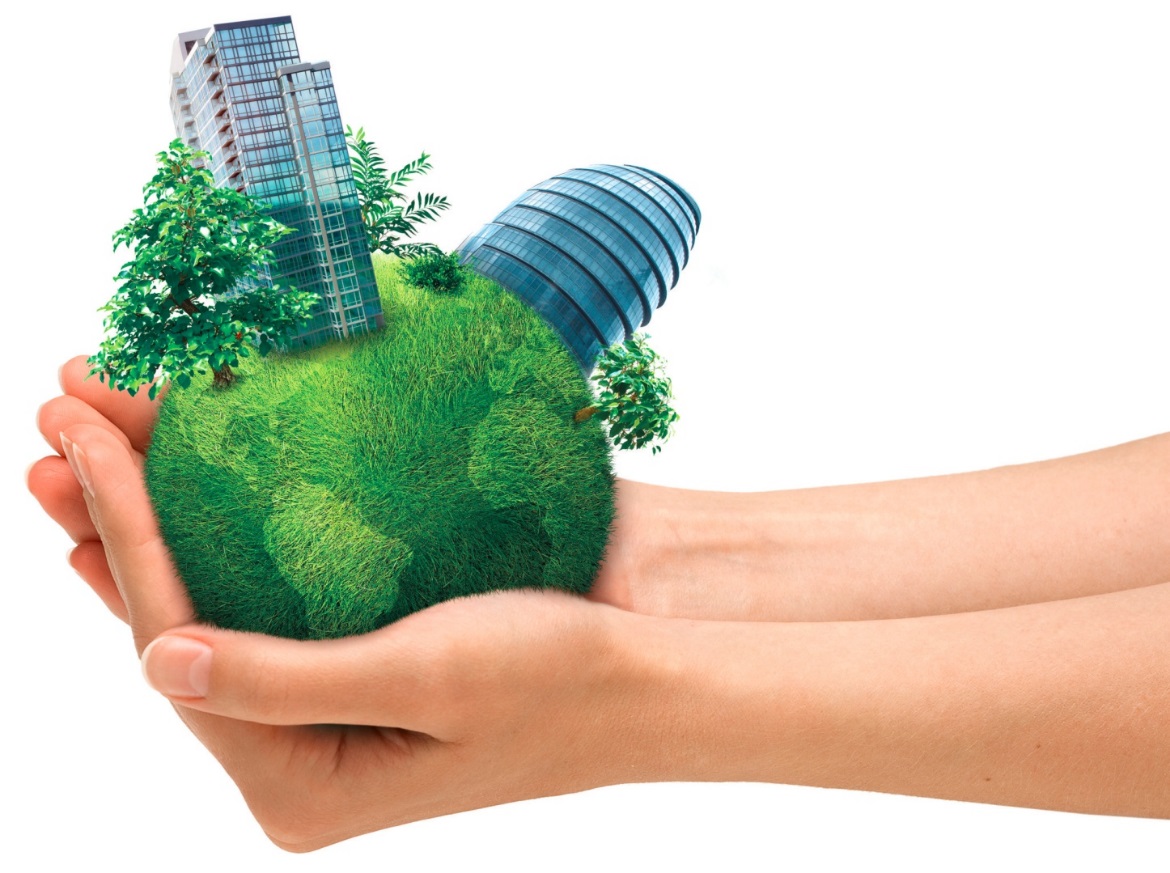 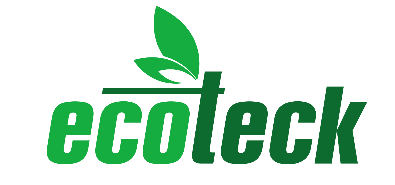 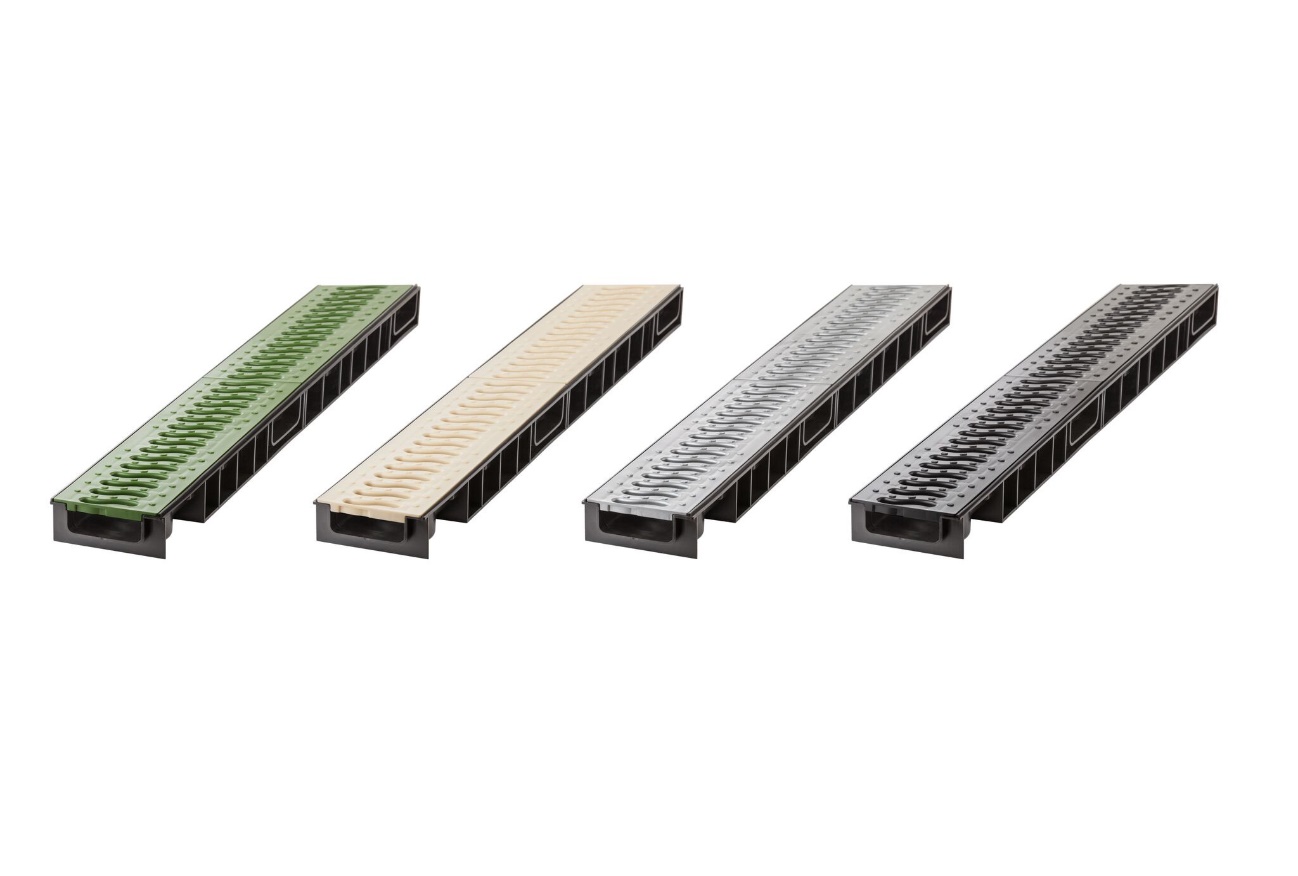 Новая цветовая гамма решеток Волна прекрасно сочетается с покрытиями любых цветов
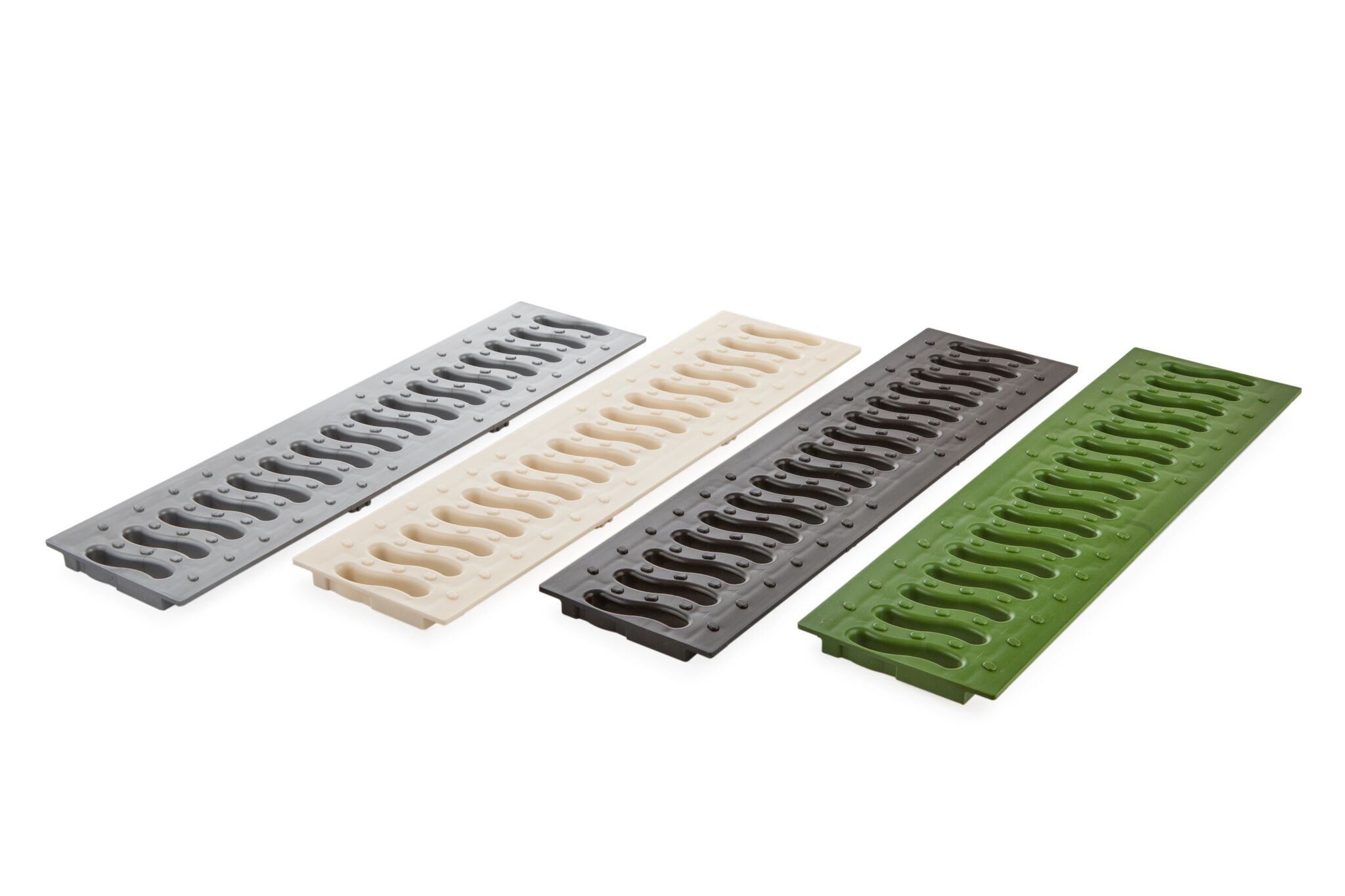 Металлик
Слоновая кость
Черный
Папоротник
Сделаем мир красивее и ярче!
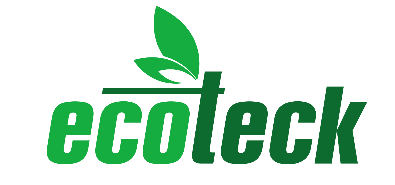 Решетки Волна
Преимущества
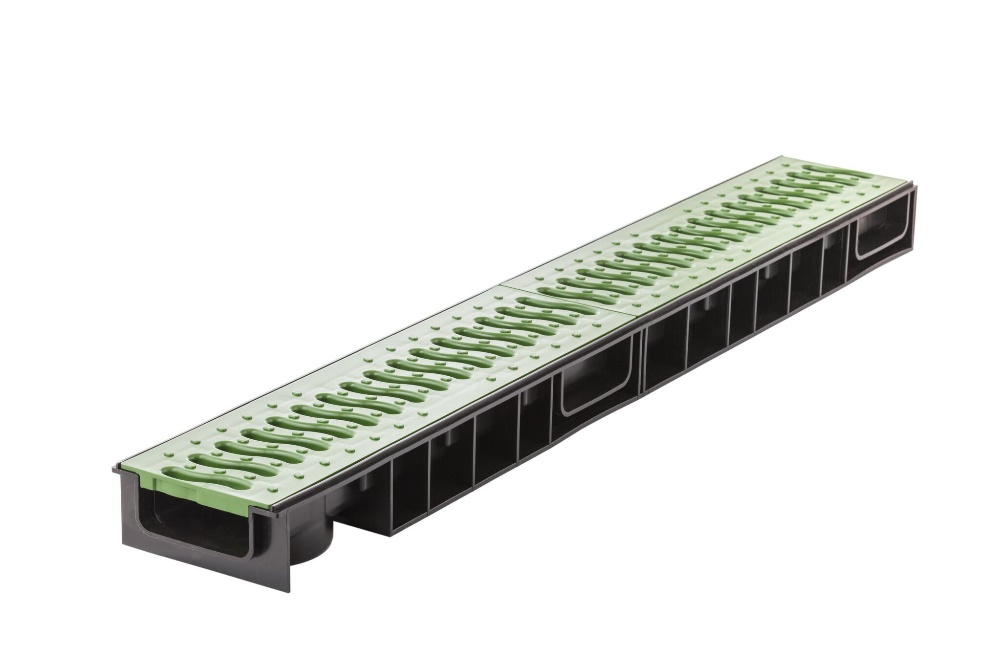 Возможность применения решеток Волна вместе с каналами Standart DN 100
Возможность использовать решетки Волна, как в ландшафтном дизайне, так и на инфраструктурных объектах - Класс нагрузки A
Гарантия качества – Высокая стойкость к погодным условиям и УФ-излучению доказаны в ходе лабораторных испытаний. Каждое из изделий тщательно протестировано и сертифицировано
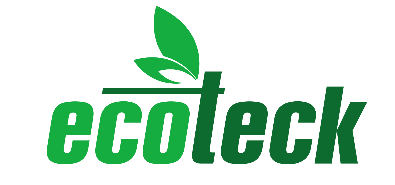 Решетки Волна
Преимущества
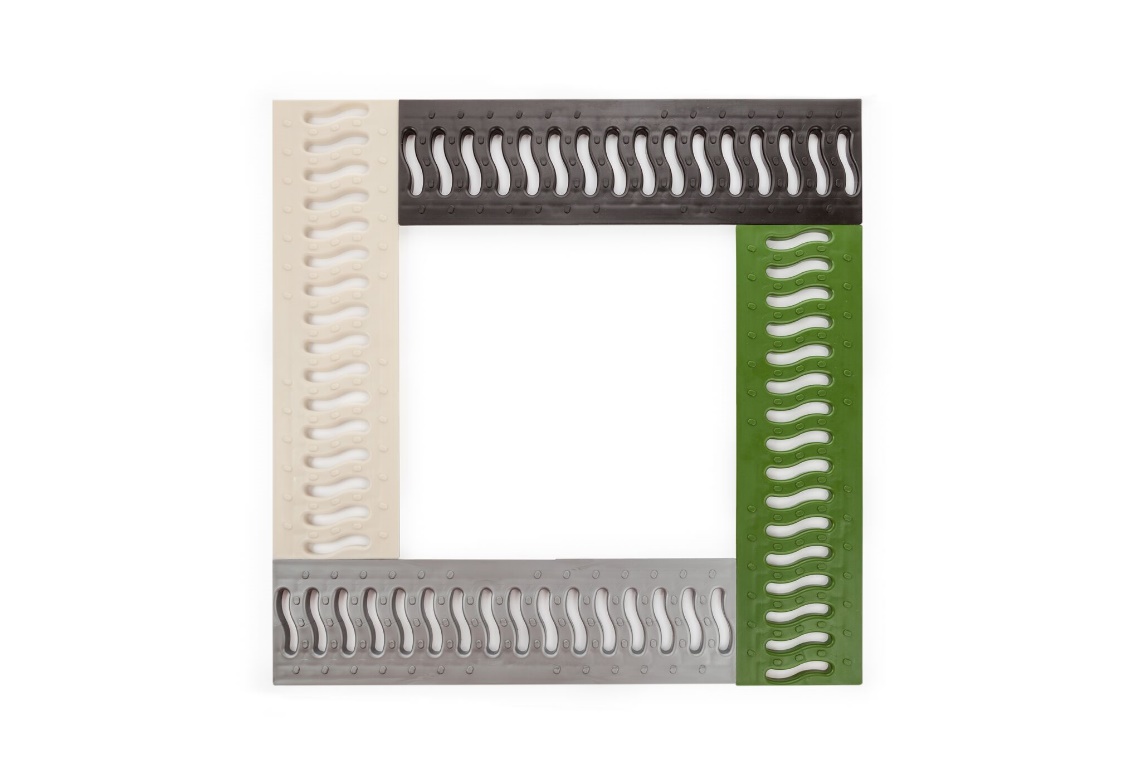 Подходят для любых погодных условий - надежность и прочность гарантированы применением высококачественного пластика и УФ-стойких красителей. 
Цветовая гамма, содержащая как светлые так и темные тона, прекрасно сочетается покрытиями самых популярных расцветок и позволяет создавать неповторимые композиции цветов и текстур
Выбирая решетки Волна Вы делаете мир красивее и ярче!
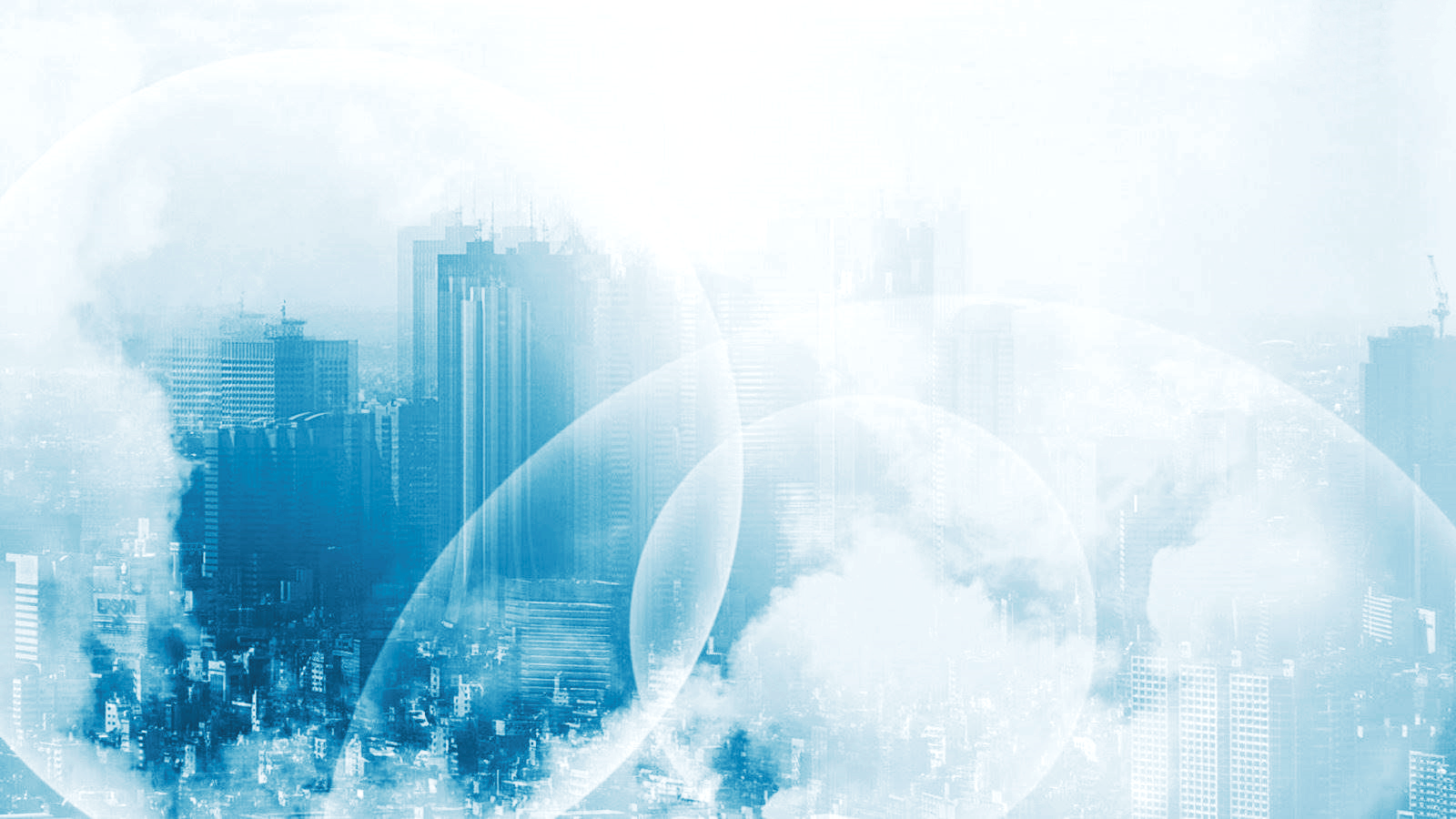 Благодарим за внимание
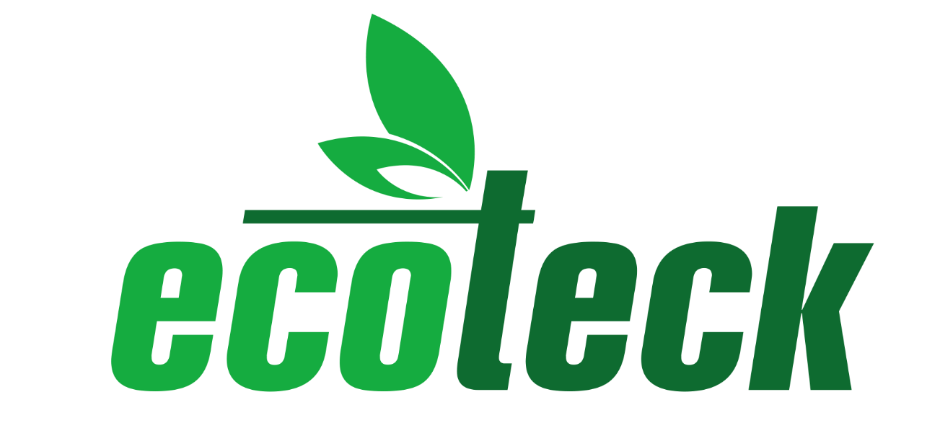 Для получения подробной информации:
Посетите наш сайт:www.ecoteck.by
Скачайте наш каталог:https://ecoteck.ru/assets/files/Ecoteck_2017_WEB.pdf
Свяжитесь с нашим менеджером:info@ecoteck.by